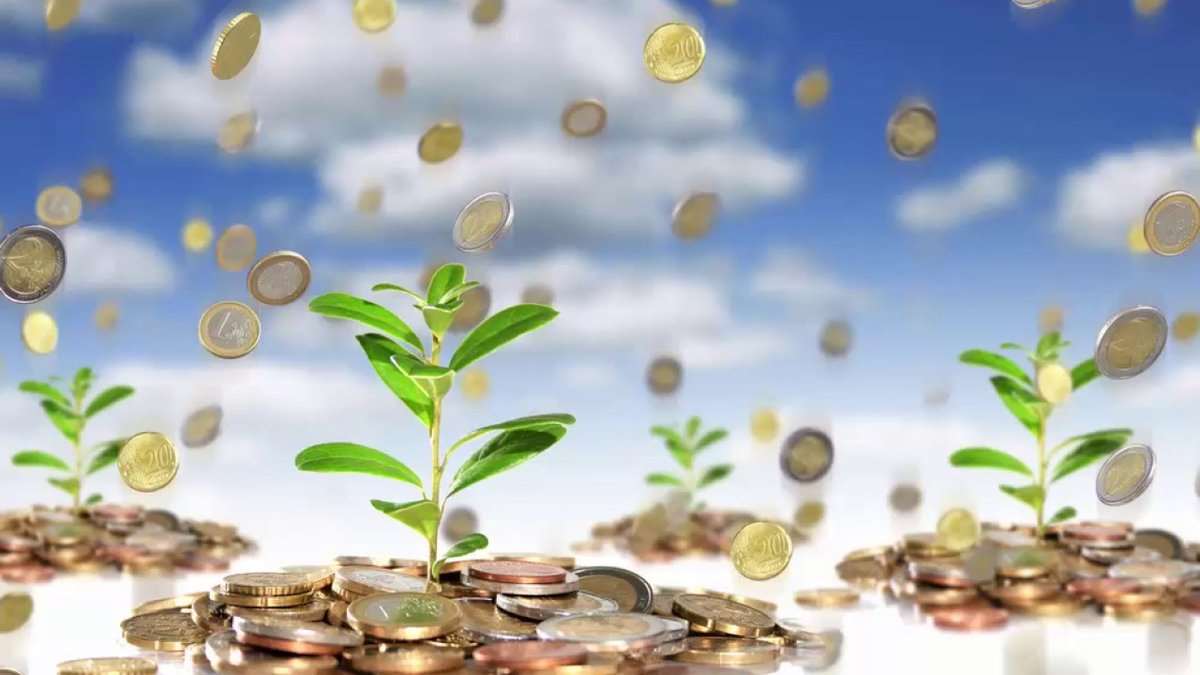 МБДОУ «Березовский детский сад №2»
Игровое занятие по финансовой грамотности«Что нельзя купить»
Подготовила: 
Воспитатель 1 младшей группы
Быкова Анастасия Владимировна
Участники:
Воспитатель, дети и родители
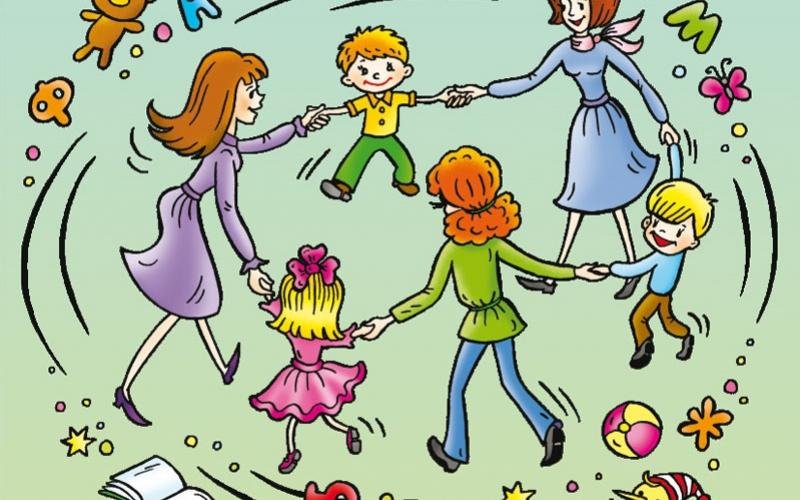 Цель: помочь детям  узнать о том, что не всё можно купить за деньги, способствовать формированию основ финансовой грамотности.
Актуальность         Современная жизнь диктует свои стандарты: в условиях рыночной экономики человеку в любом возрасте, чтобы быть успешным, необходимо быть финансово грамотным. Поэтому обучение основам экономических знаний необходимо начинать уже в детском саду, ведь представления  и  применении начинают формироваться в дошкольном возрасте. 
             Главные ценности - это семья, доверительные взаимоотношения в ней, окружающий мир, моральные ценности, радость и любовь близких людей – за деньги это не купишь.
Здравствуй, солнце золотое!Здравствуй, небо голубое!Здравствуй, вольный ветерок!Здравствуй, маленький дубок!Мы живём в одном краю,Всех я вас приветствую!
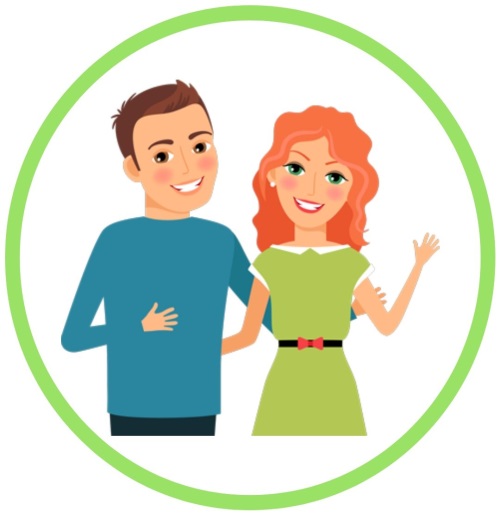 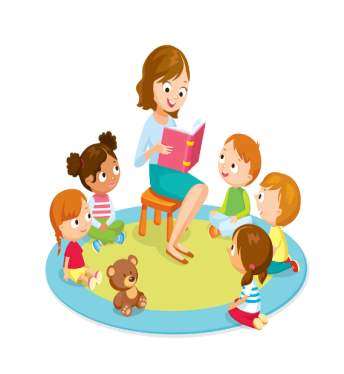 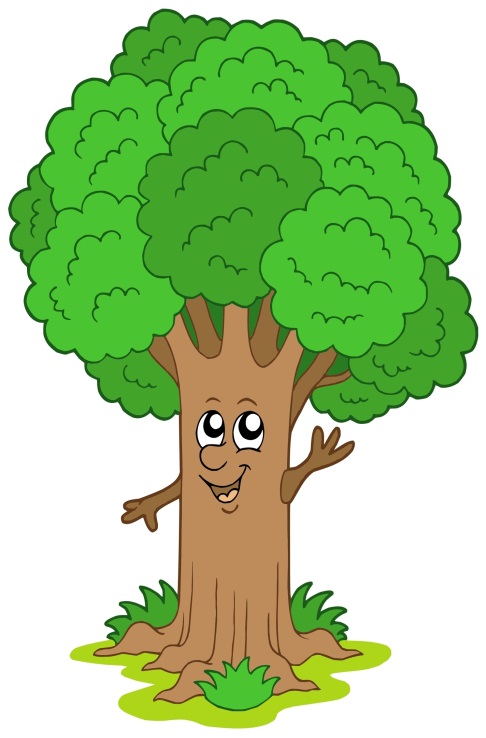 Ход игрового занятия: Ш. Галиева «Три копейки на покупку».
чтение стихотворения
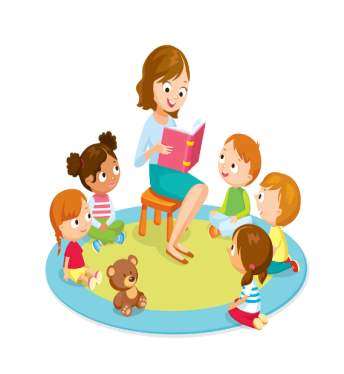 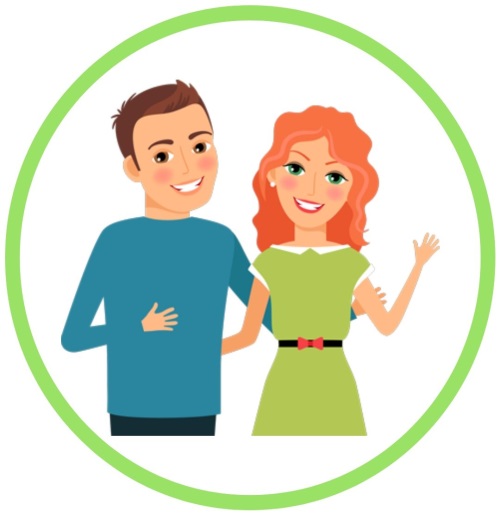 ЦОР«Развлечёба» и герой серии кот Кубокот, который расскажет «Как появились деньги в семье»
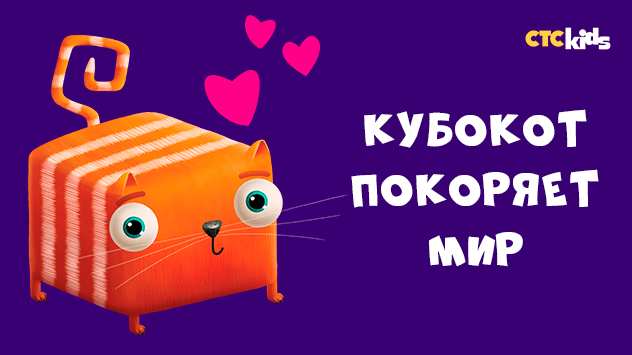 Смотрим:
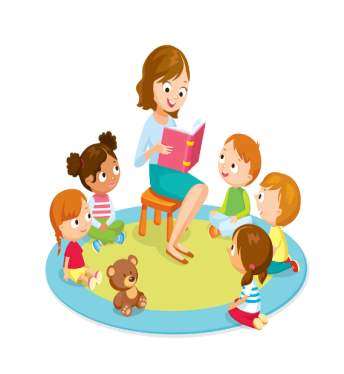 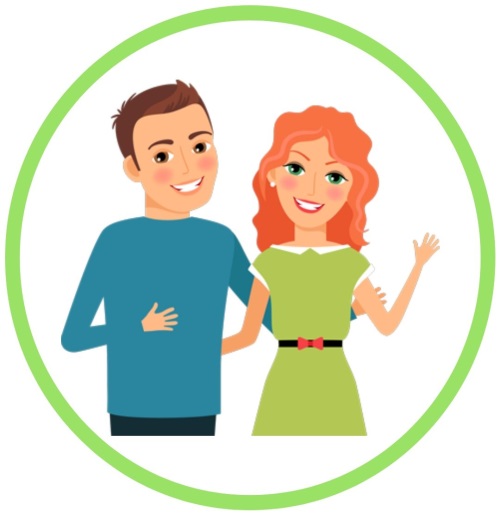 Игра
«Доходы и расходы»
Игра « Можно купить или не возможно»
По завершению  игры звучит стихотворением 
Т. Кондылева
Вместе дружно поиграем
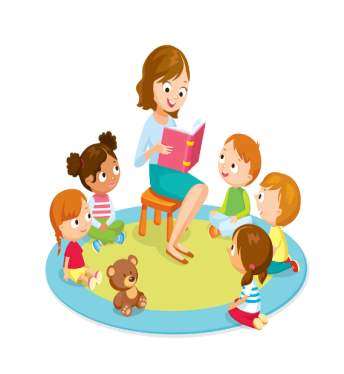 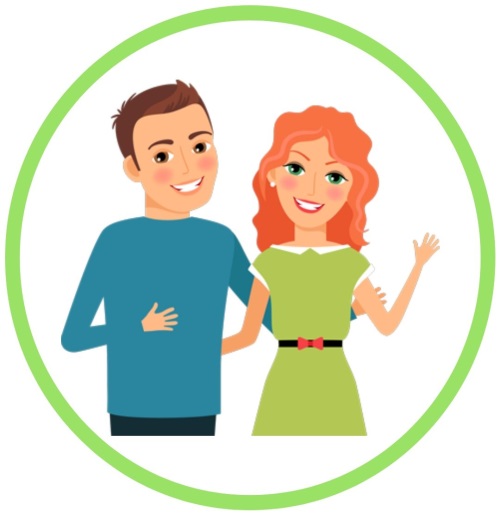 Прогнозируемый результат:  

          В процессе игрового занятия все участники смогли получить представления о том, что не все можно купить, расходы семьи не должны быть расточительными. 
Осознали, что сбережения семьи – это денежные средства, которые могут остаться в семье, если разумно расходовать свои доходы, они могут быть использованы для отдыха или приобретения более необходимых и важных вещей для всей семьи!
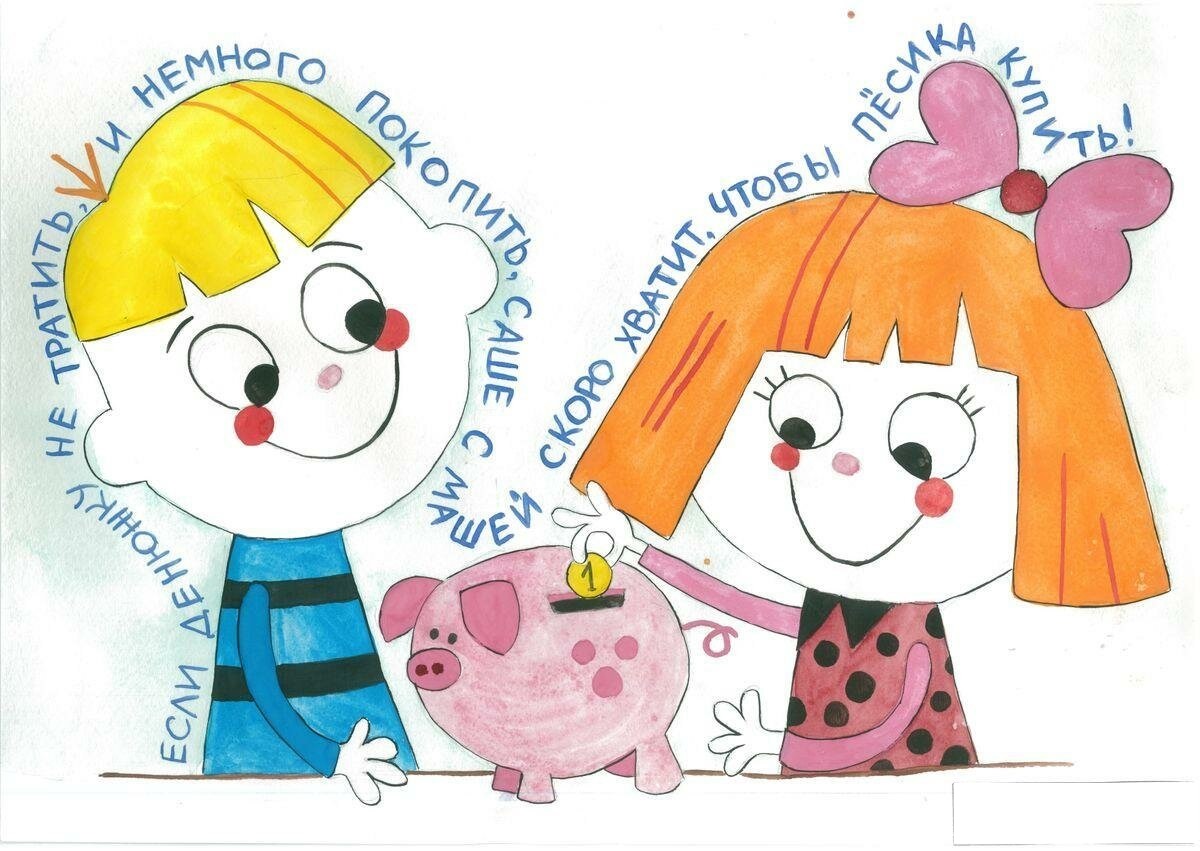 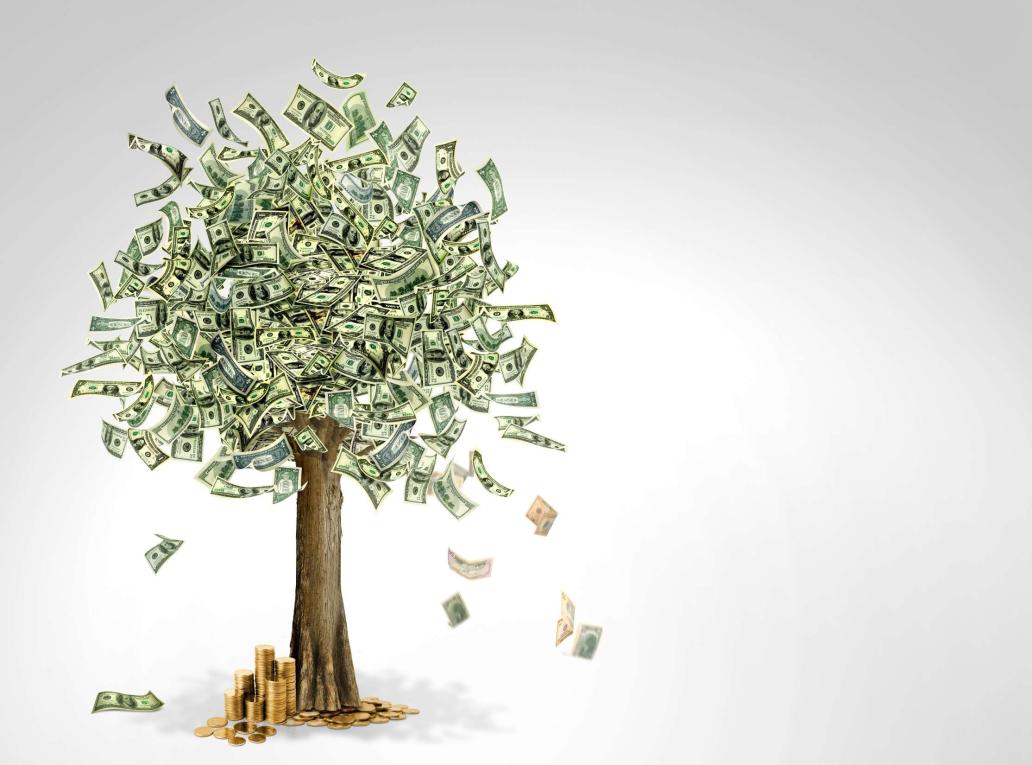 Спасибо за внимание